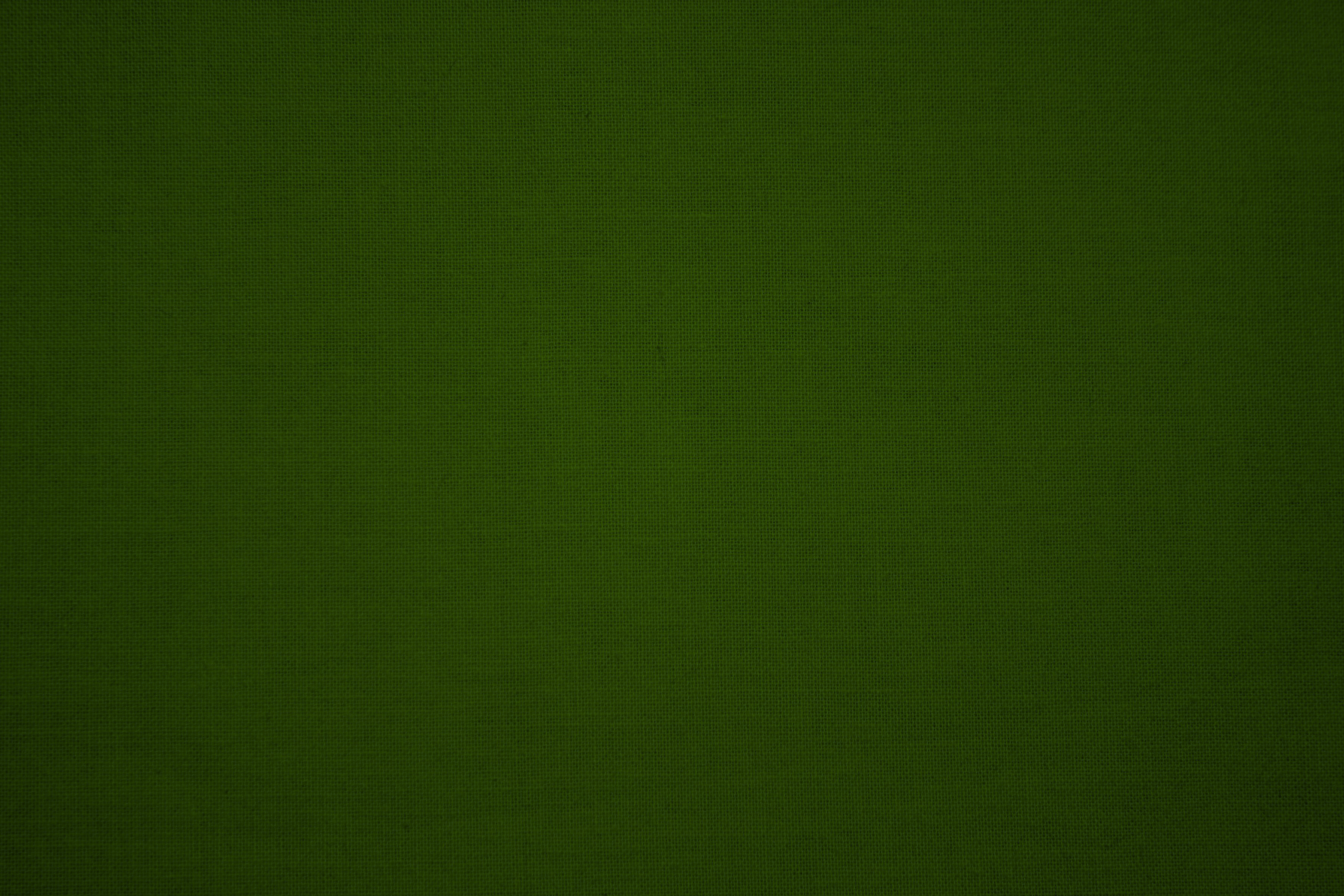 House
God’s
Hebrews 3:1-6
The House Belongs To God
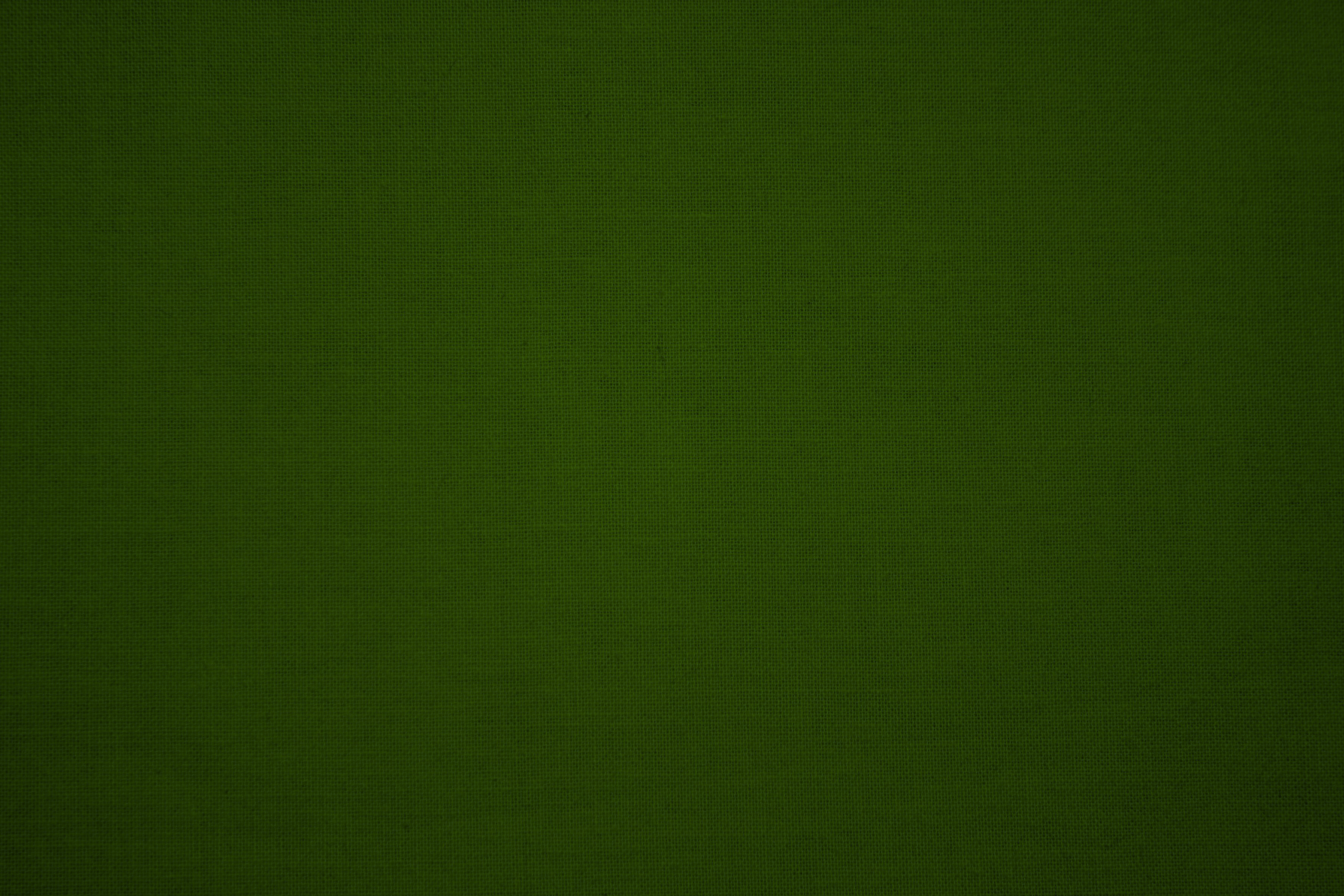 God is the builder of all things (Hebrews 3:4)
1 Timothy 3:15
1 Corinthians 3:16
Ephesians 2:19-22
A house designed by God
We are expertly joined together 
Ephesians 4:16
Unity of design and construction (Ephesians 4:4-6)
God dwells in His house (1 Cor. 3:16)
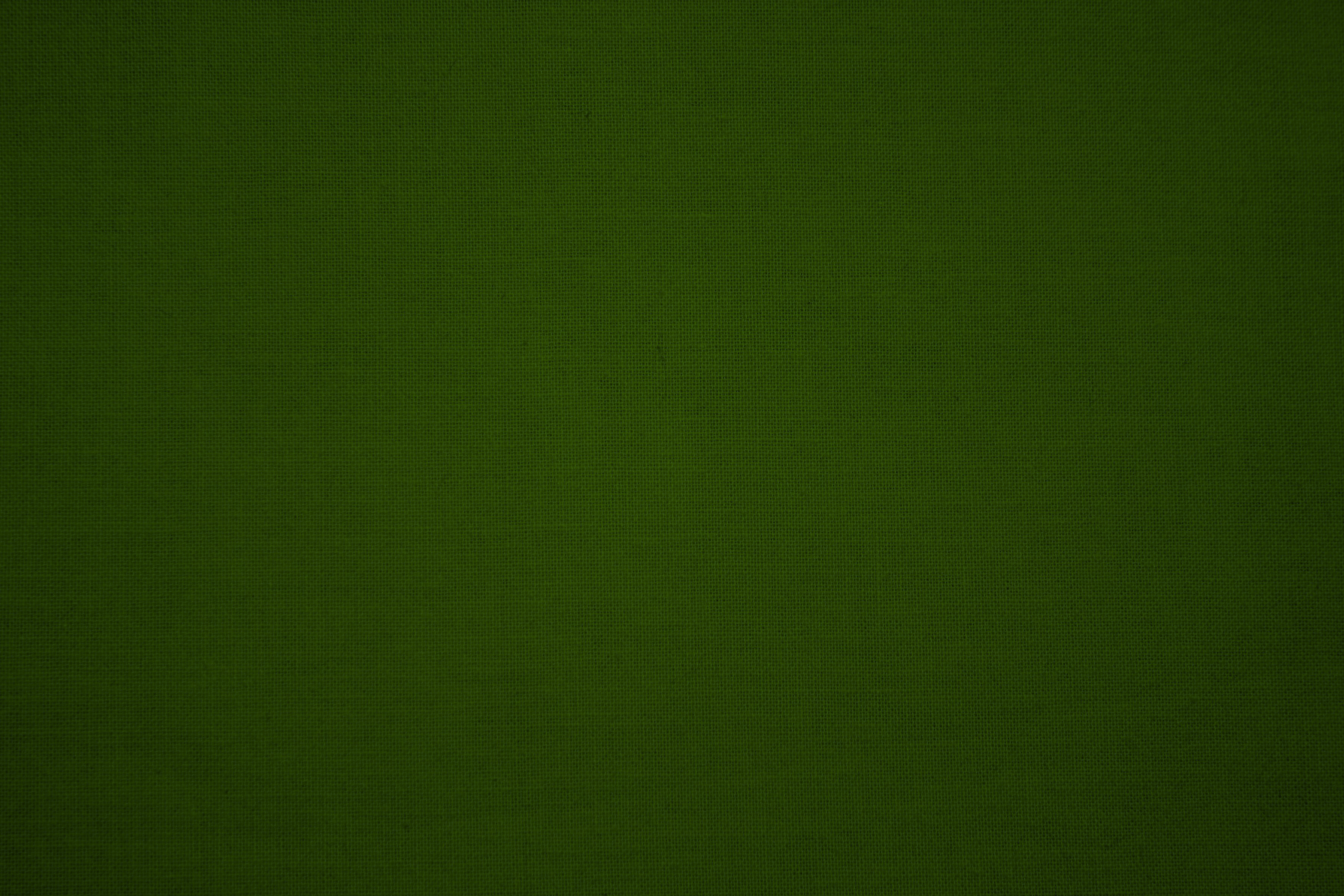 Hebrews 3:1-6
House
God’s
Christ Is The Builder Of The House
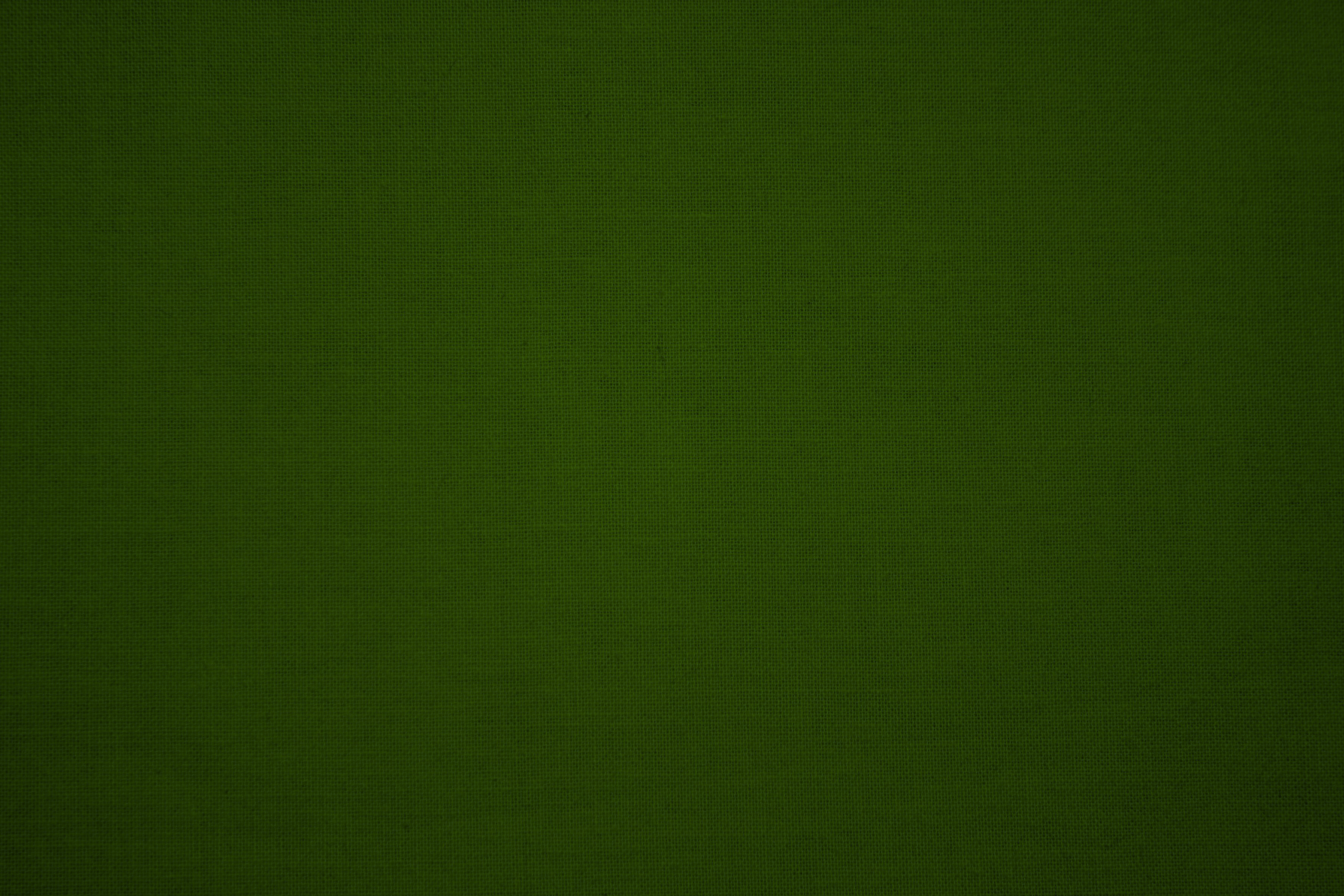 Hebrews 3:3

Christians are His workmanship (Eph. 2:10)
Created in Christ Jesus
Reconciled “through the cross” (Eph. 2:16)

Do you belong to the house which Jesus built?

No one can be part of God’s house without being in Christ          (1 John 5:20)
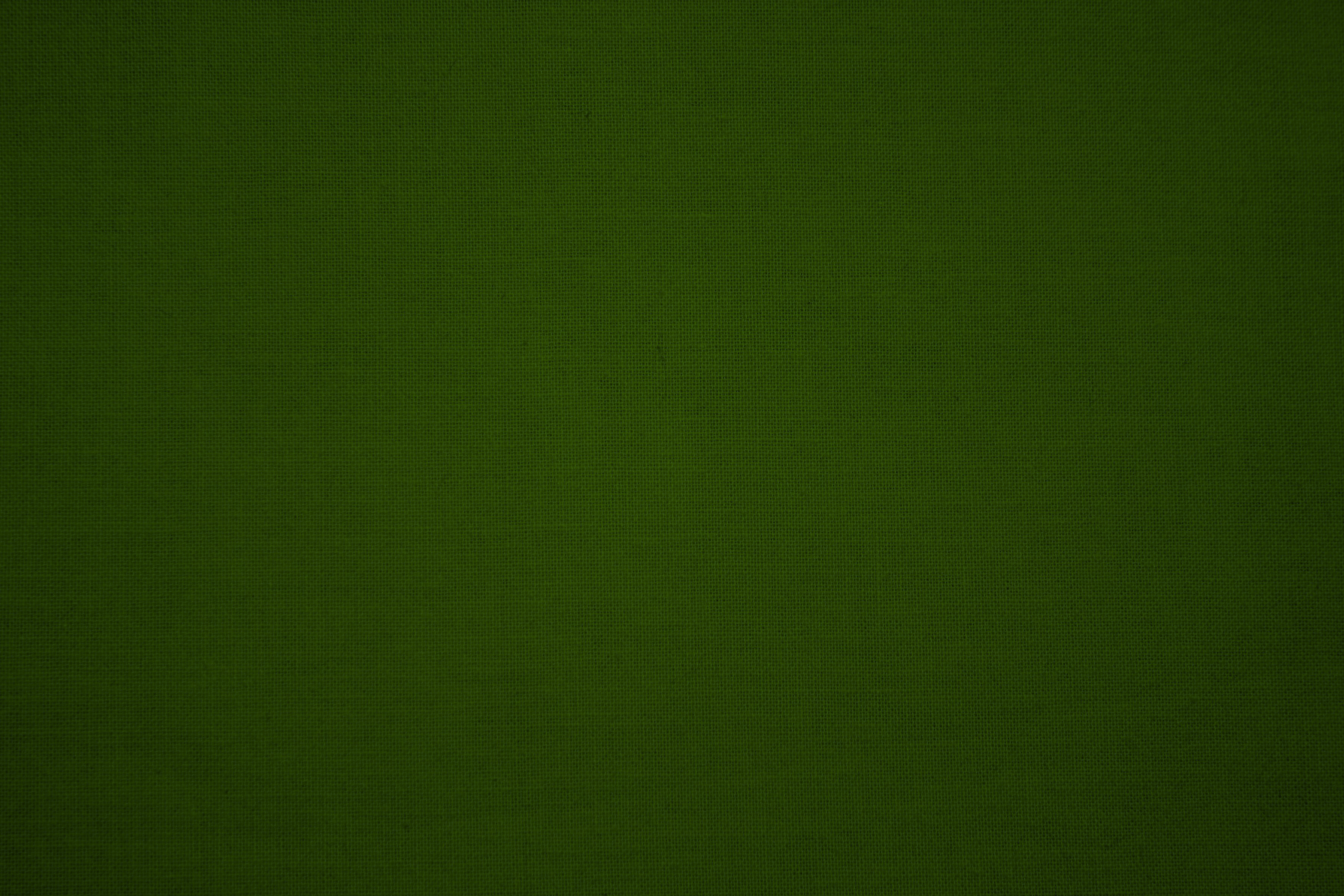 Hebrews 3:1-6
House
God’s
Jesus Is Lord Of The House
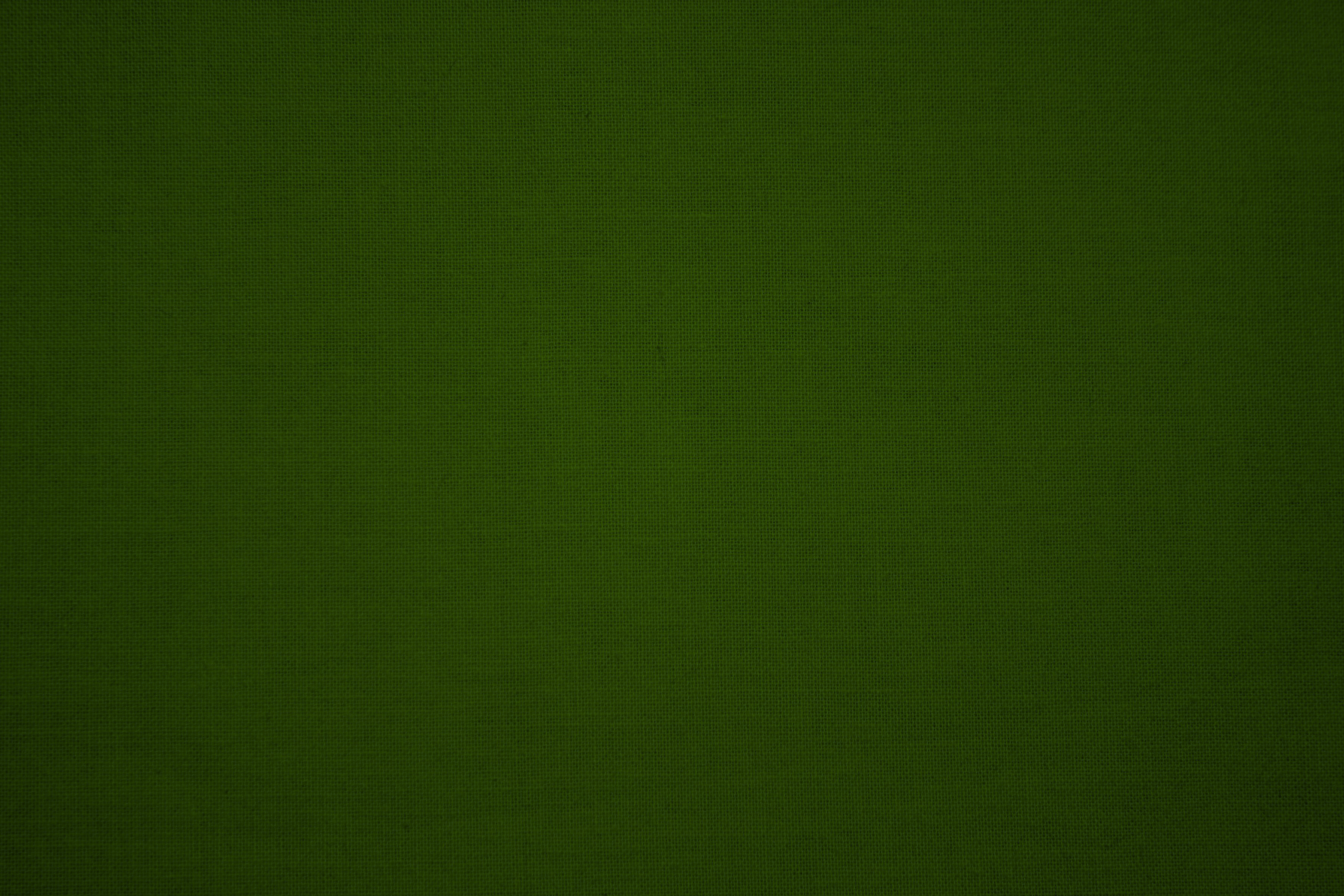 Head over all things to the church (Eph. 1:22)

The Church is “subject” to Christ (Eph. 5:23-24)

Is Jesus Lord Of Your Life?
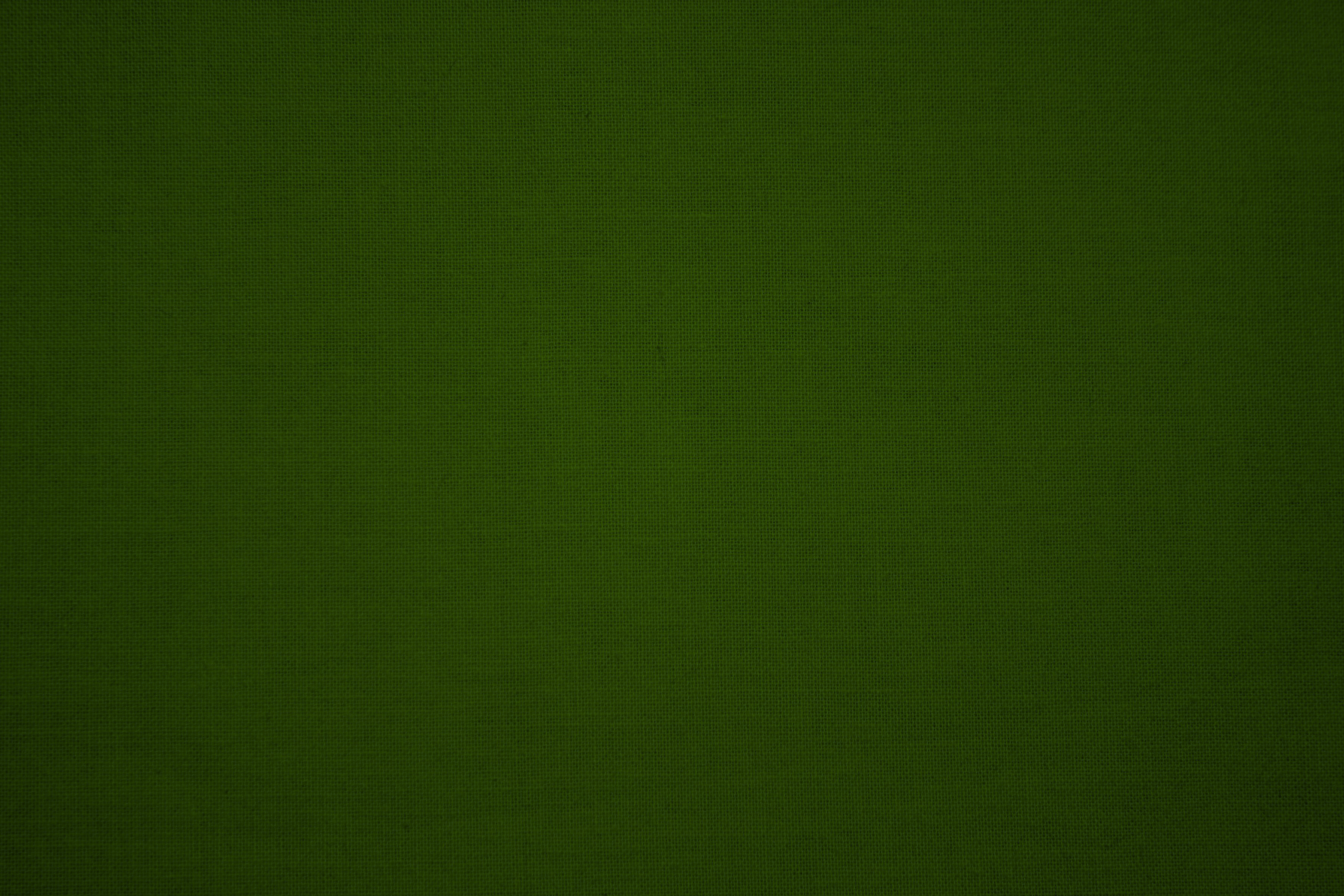 Hebrews 3:1-6
House
God’s
Being Part Of God’s House Is Conditional
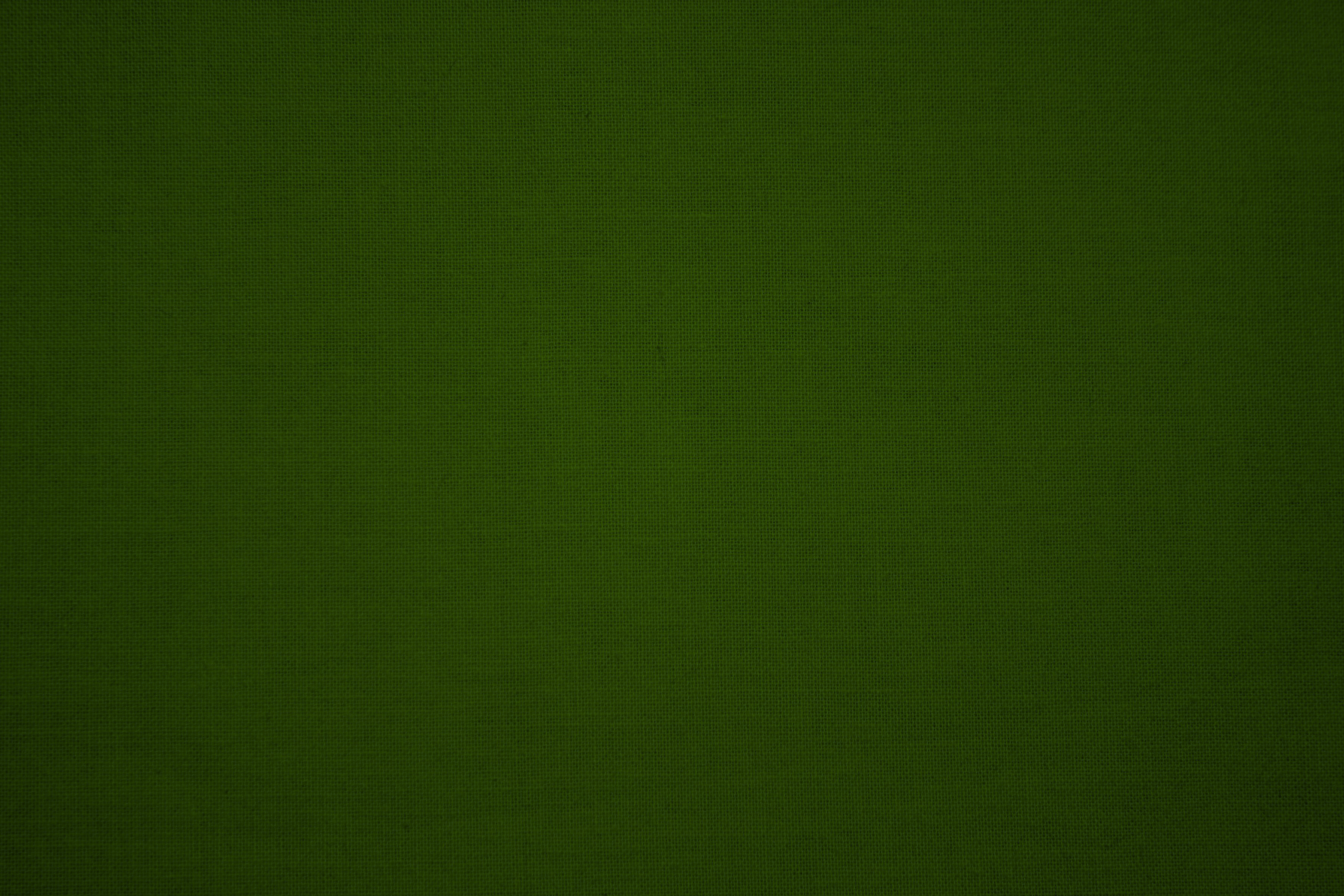 Holding fast our confidence and hope
“until the end”

Are you meeting God’s conditions for being a part of His house?
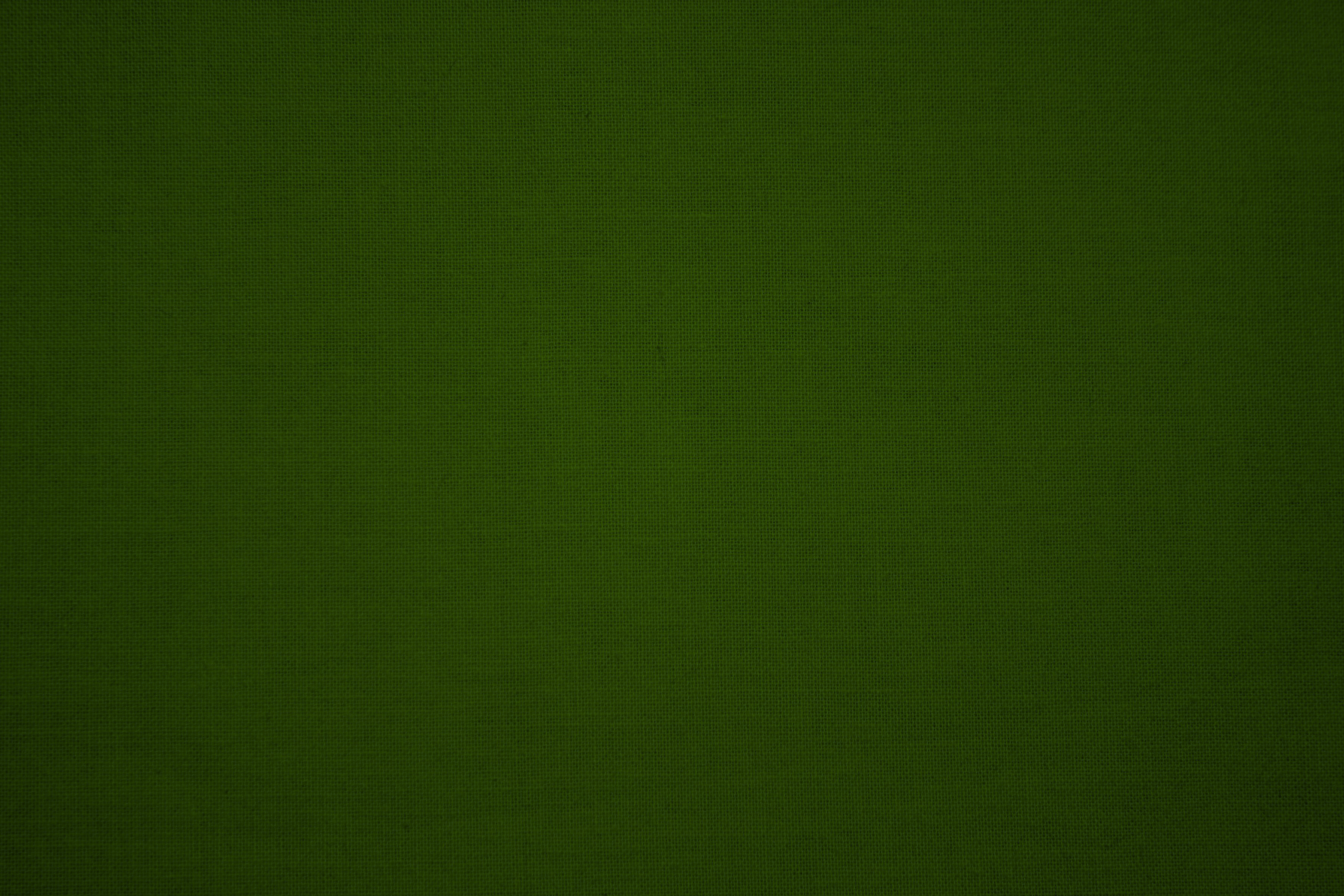 Hebrews 3:1-6
House
God’s